Sakai Meetings: Sample Polling Questions
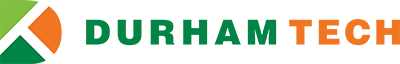 By Becky Roehrs
[Speaker Notes: Sample format for polling questions to use when running a Sakai Meeting 

Note: Meetings will convert your PowerPoint to a pdf when you upload it!]
POLL: What devices/browsers are recommended for students to join a Meeting?
Desktop/laptop OR MAC with speakers (Chrome or Firefox) 
Smartphone/Tablet (Chrome) or iOS (Safari)
All of the above
[Speaker Notes: Answer: C.  Meetings is working with all devices, but stick with Chrome EXCEPT with iOS devices, use Safari.

Note: DO NOT use Edge or Internet Explorer (IE)

Resources: https://wiki.durhamtech.edu/wiki/index.php/Meetings:_Equipment_Required]
Instructor Questions
What do faculty need to RUN a Meeting?
Desktop pc/laptop or Mac
Latest version of Chrome
 Headset
Enthusiasm
All of the above
[Speaker Notes: Answer: E. Right now, all of the above 

It’s not recommended to use tablets/smartphones as you usually can’t share your screen with a mobile device
Chrome works the best-Firefox is more likely to be out of date 
You can use a microphone; but  the static and feedback maybe be disruptive. You may need to use a headset!  
You can do this!
All of the above is correct

Resources: https://wiki.durhamtech.edu/wiki/index.php/Meetings:_Equipment_Required]
When running a Meeting, you should you upload a pdf version of your PowerPoint.
(True/False)
[Speaker Notes: Answer: True. Why?

A) You should try out your PowerPoint (and other file types) saved as a pdf in your Meeting first, since Meetings will convert it to a pdf when you use it in your meeting.

B) When your PowerPoint is converted to a pdf by Meetings, it will take a bit longer to load; and the fonts may display differently. Animations may not work or could work differently

Resources: https://wiki.durhamtech.edu/wiki/index.php/Meetings:_Presenter_Features]
Are there any Meetings Resources?
(Yes/No)
[Speaker Notes: Answer: Yes, of course! Want to learn more? 

Visit us online at https://go.durhamtech.edu/sakai-meetings]